KIHTI
KIHTI
proteiinipitoisessa ruuassa on paljon ns. puriiniaineita (virtsahappoa), joita munuaiset poistavat

Jos puriiniaineita on runsaasti, eivät munuaiset jaksa poistaa niitä riittävän tehokkaasti
KAKSI SYYTÄ KIHDIN SYNTYMISEEN
1. Syöt liikaa puriinianeita ja virtsahapon tuotanto lisääntyy ja kuormittaa elimistöä


2. Virtsahapon erittyminen heikkenee
   ja virtsahappo ei pääse pois elimistöstä
runsas nesteen nauttiminen lisää virtsamäärää  ja virtsahapon erittyminen tehostuu

Alkoholi vähentää virtsahapon erittymistä vereen  ja on siksi haitallista

Runsas rasvan käyttö heikentää virtsahapon erittymistä
Elimistö muodostaa itse puriiniaineita

Puriiniaineiden hajoamisen lopputuote on virtsahappo

Puriiniaineet kulkevat verenkierron mukana kauas sydämestä eli usein raajoihin esimerkiksi varpaisiin

Virtsahappo kiteytyy ja muodostaa hiertymän, joka asettuu pieneen verisuoneen ja aiheuttaa tulehduksen
Varpaassa puriiniaine kiteytyy ja alkaa hiertää, jolloin ”ukkovarvas tulehtuu ja käy erittäin kipeäksi

Nesteenpoistolääkkeet aiheuttavat nykyään paljon kihtiä

Kihti liittyy hyvin syömiseen ja liikalihavuuteen
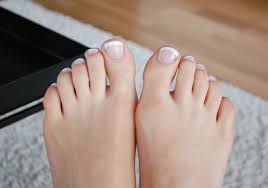 NÄMÄ RUUAT SISÄLTÄÄ PALJON PURIINIAINEITA
Sisäelimet, lihaliemivalmisteet, anjovis, silli, muikku, äyriäiset, mäti
Rasvat
Alkoholi  myös olut!
Rasvaiset maitovalmisteet
Vehnänleseet ja alkiot
Munan keltuainen
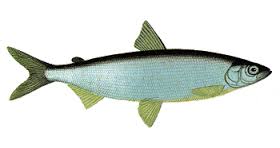 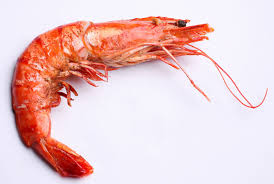 TURVALLISIA KIHTIPOTILAILLE
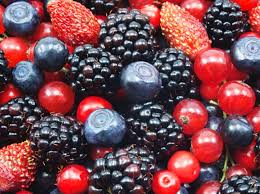 tuoreet vihannekset
 peruna, (ei paistettuna)
 kotikalja, kivennäisvesi, kahvi, tee
 täysjyvävilja, riisi, makaroni
 marjat ja hedelmät kaikissa muodoissa 
 		 ( ei kuitenkaan paljon sokeria)
  vähärasvainen liha ja kala
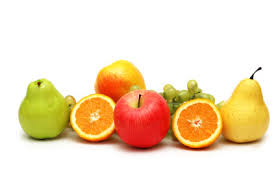